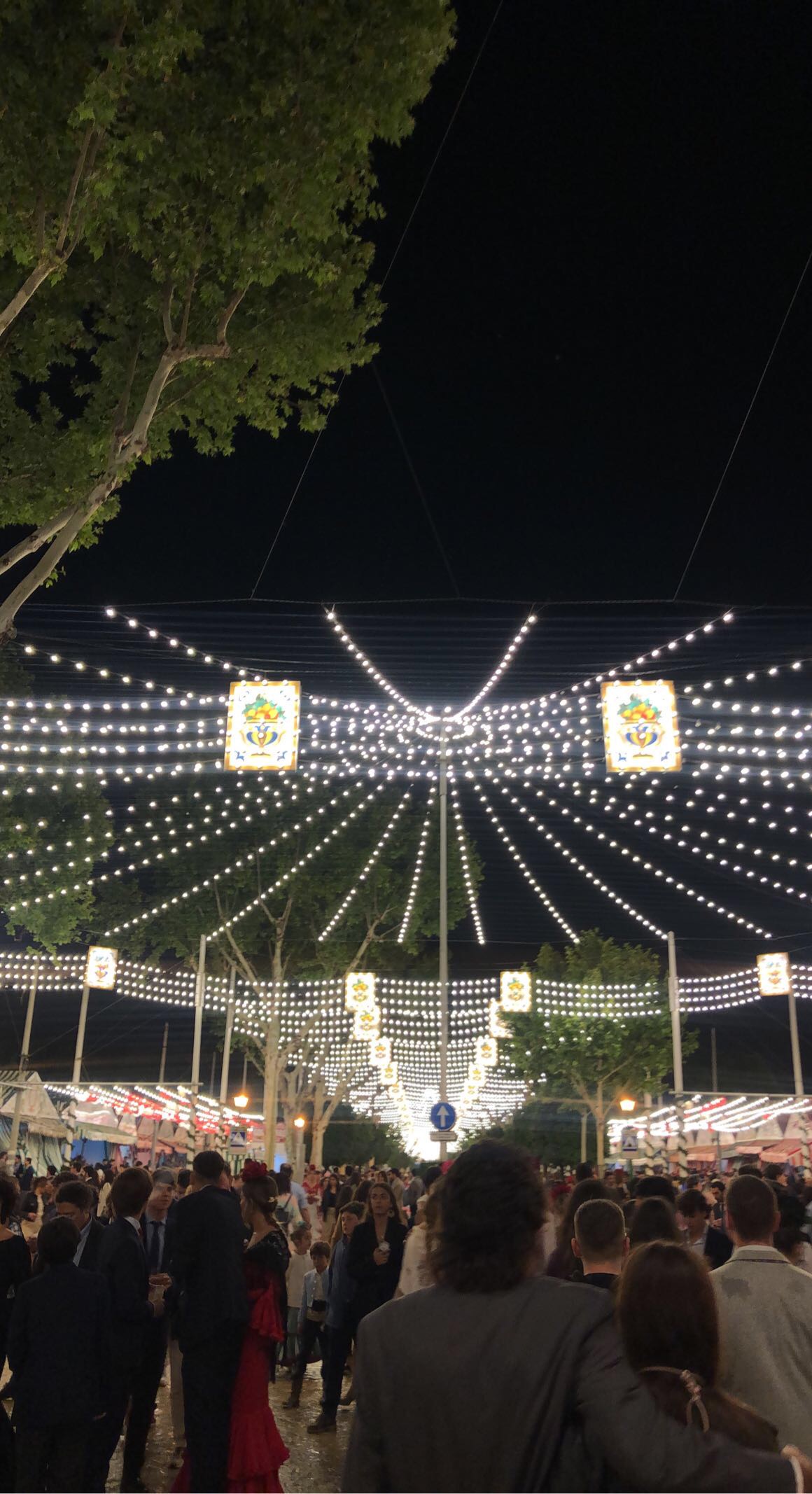 Työharjoittelu Espanjassa
Sevilla 4.4.-27.5.2022
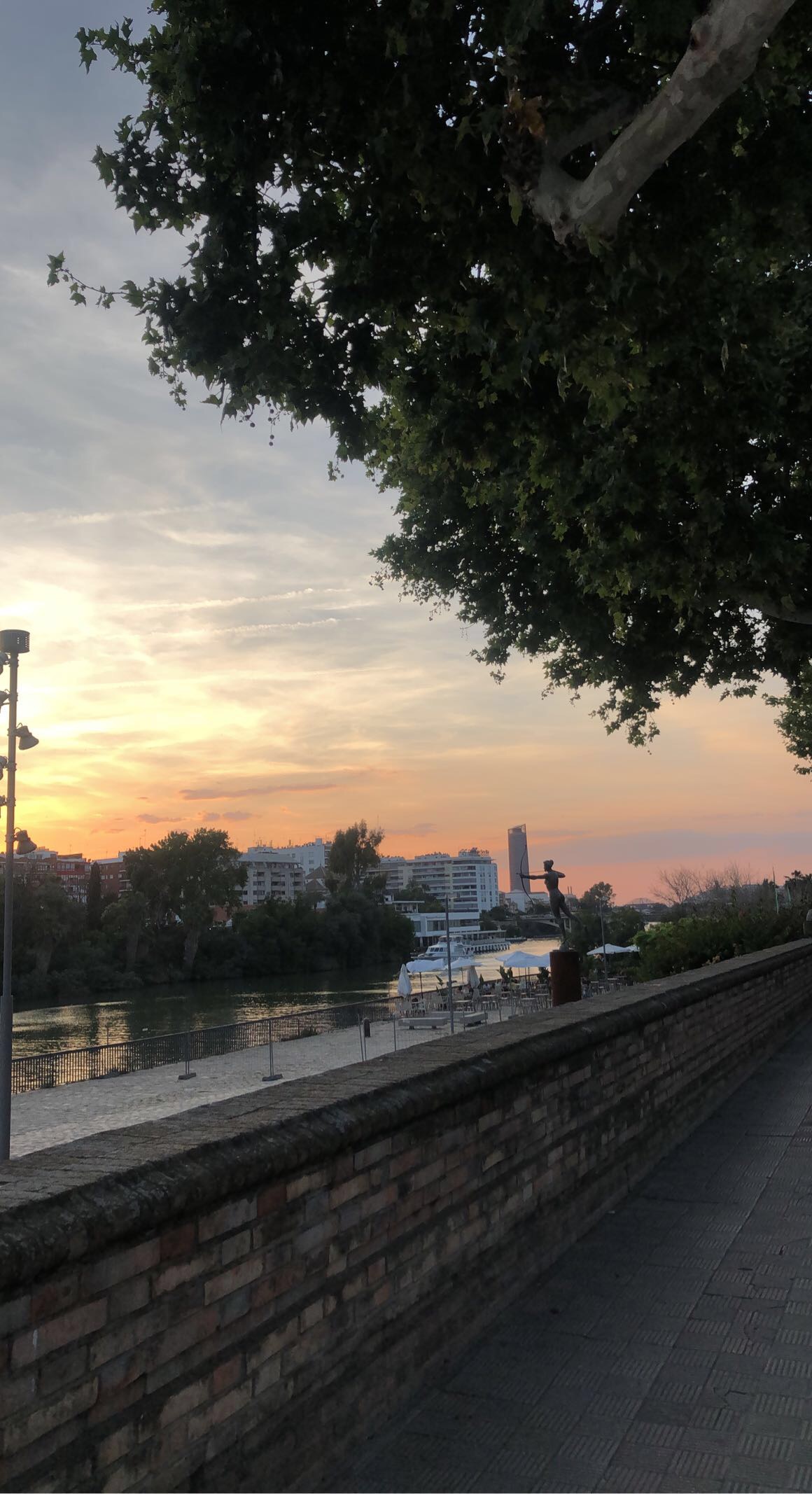 Tutkinnon osat, jotka suoritin
Sosiaalinen vahvistaminen ja osallisuuden tukeminen

-  Ammatissa ulkomailla
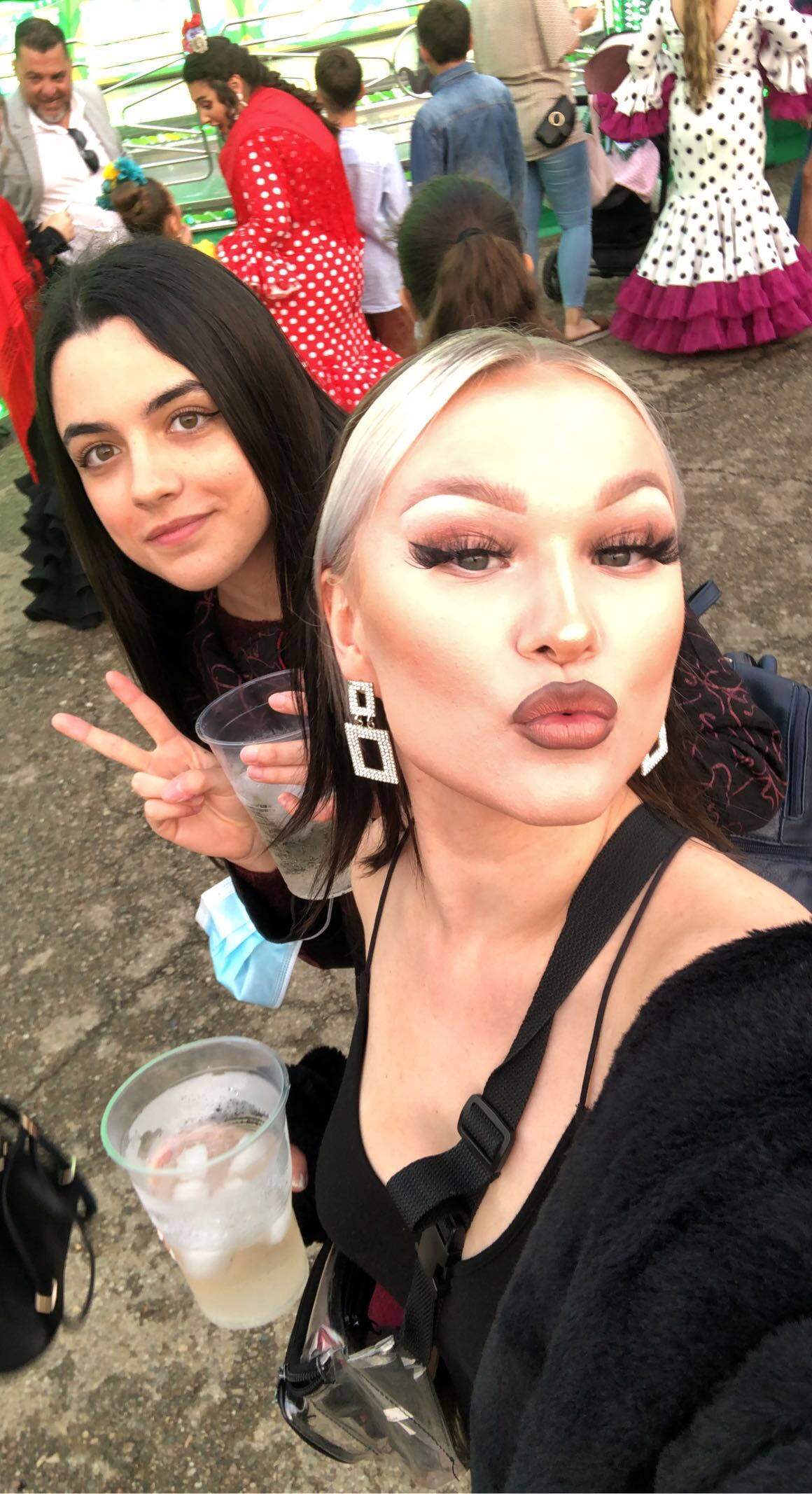 Asuminen
Allianssin kautta, soluasunto
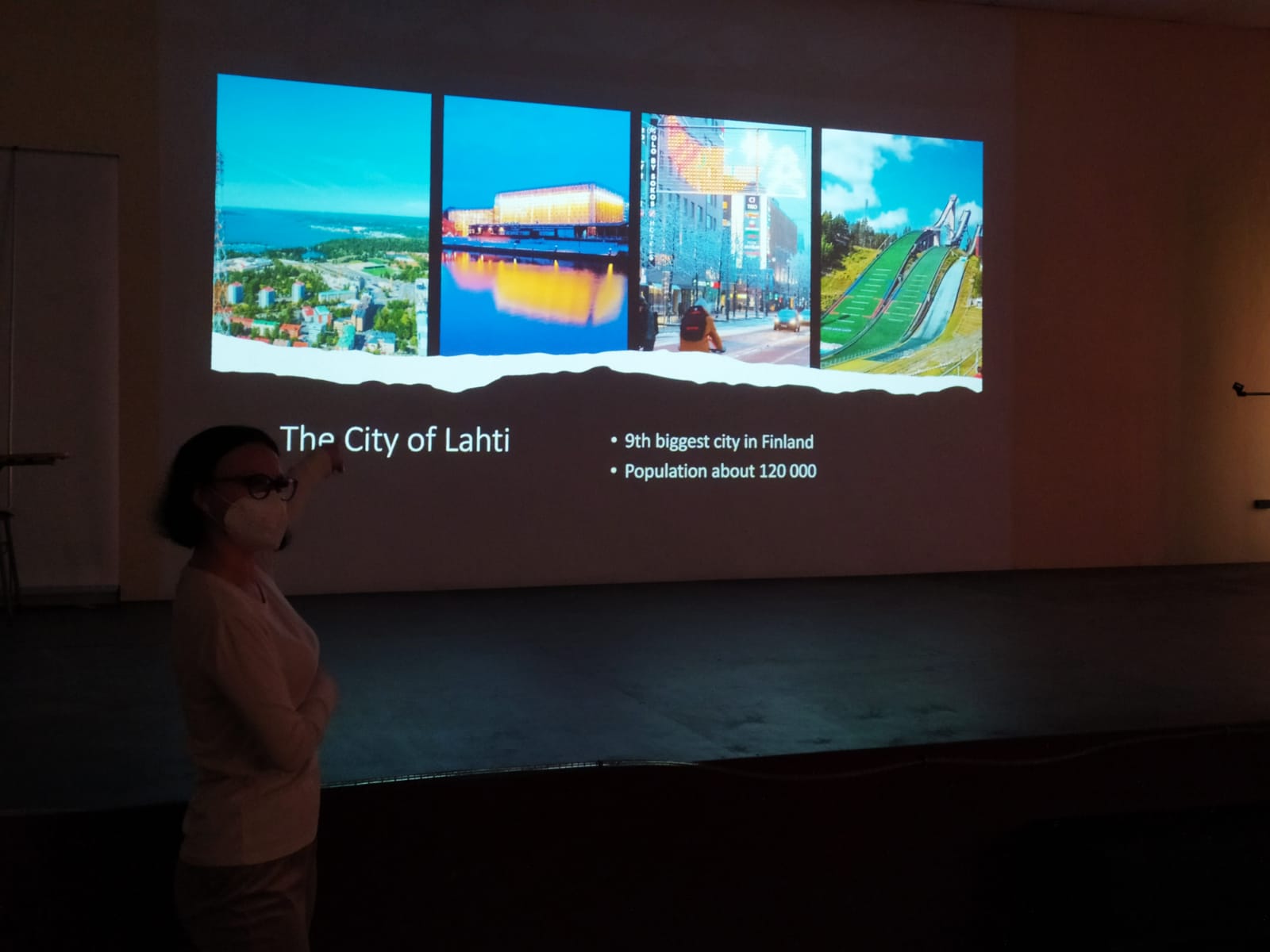 Työpaikka
CEEE Directora Mercedes Sanroma
Erityiskoulu, jossa on kehitysvammaisia ja neurologisista vammoista kärsiviä 3-21 vuotiaita lapsia ja nuoria

Mitä tein?
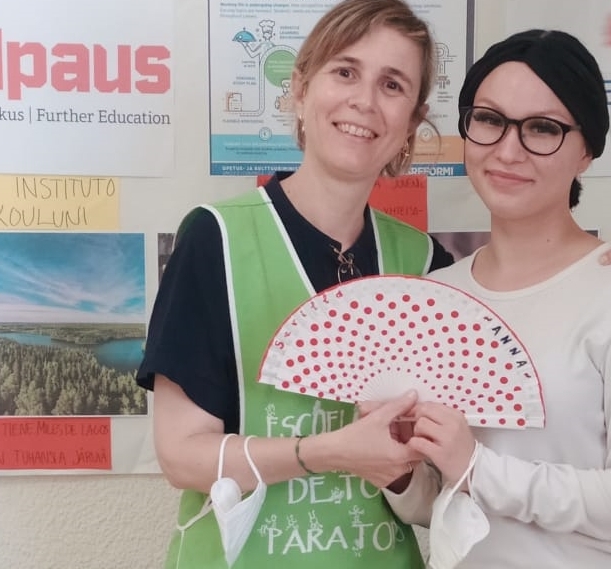 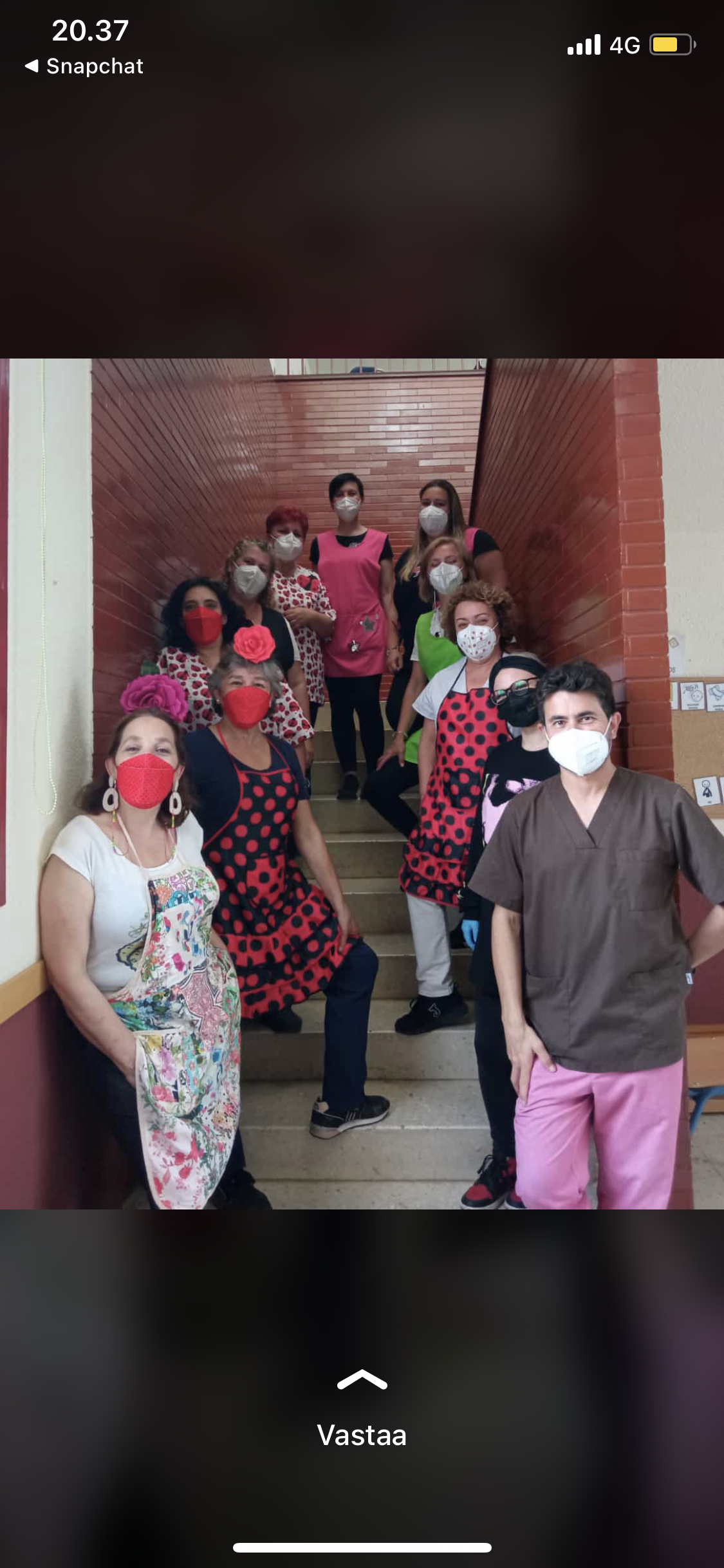 Tutkinnon osan suorittaminen eri maassa oli
-Erilaista, kulttuurin vaikutus nuorisotyöhön suuri

-Kielimuuri suurin haaste
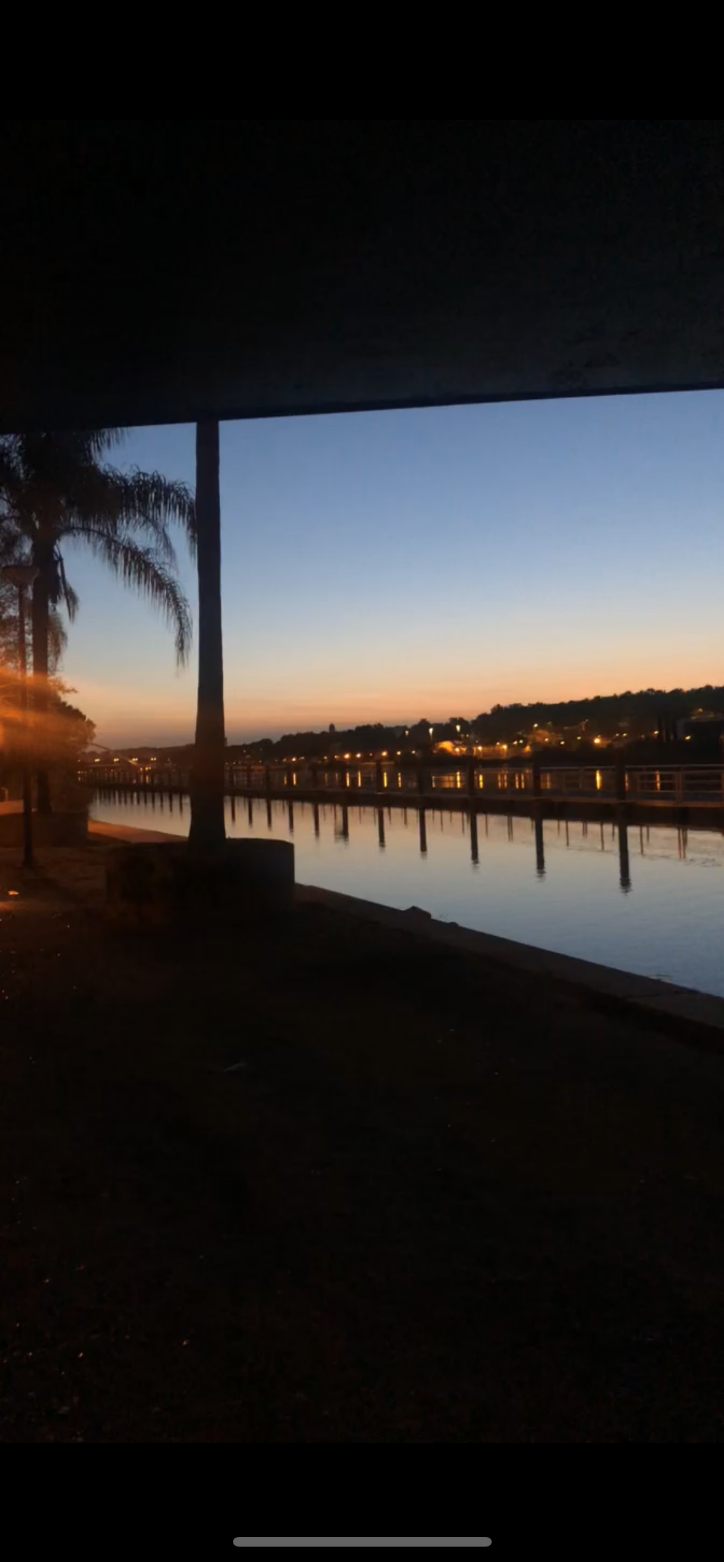 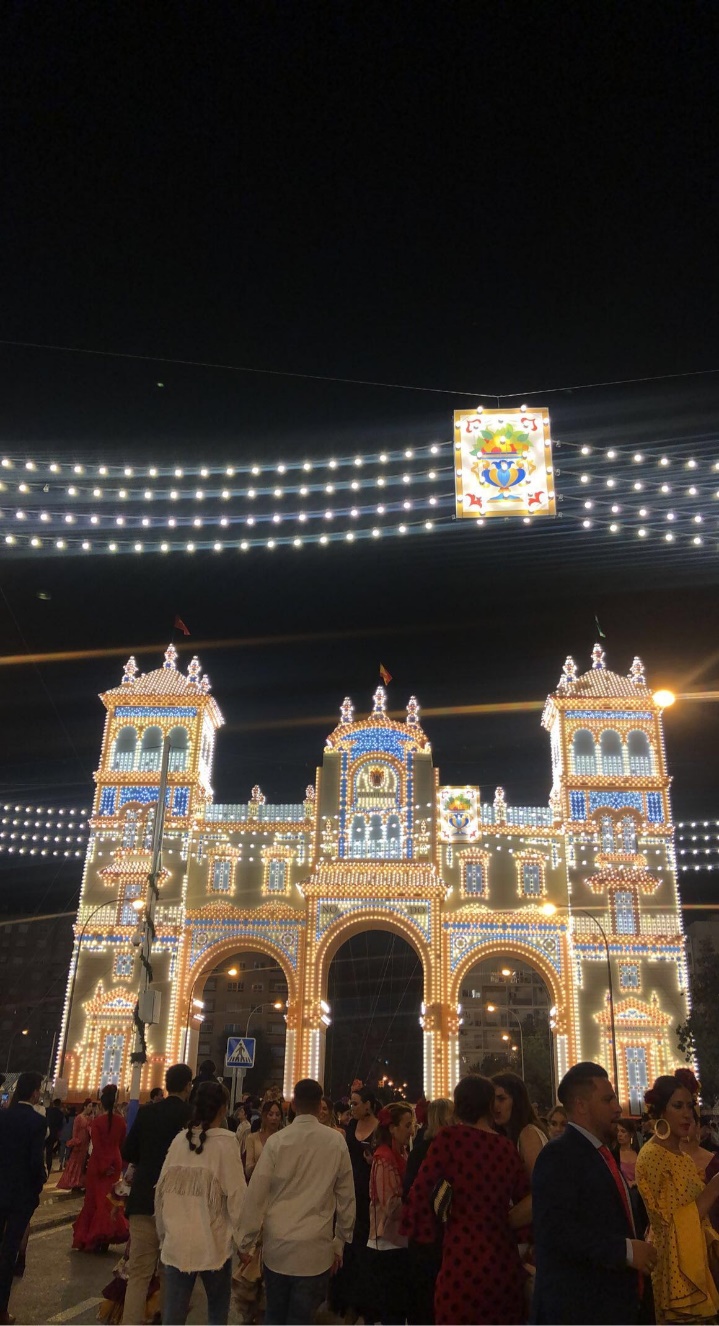 Elämäni jakson aikana
-Kulttuurishokki

-Uudet tuttavuudet, sosialisoituminen

-Sää

-Semana Santa

-Feria
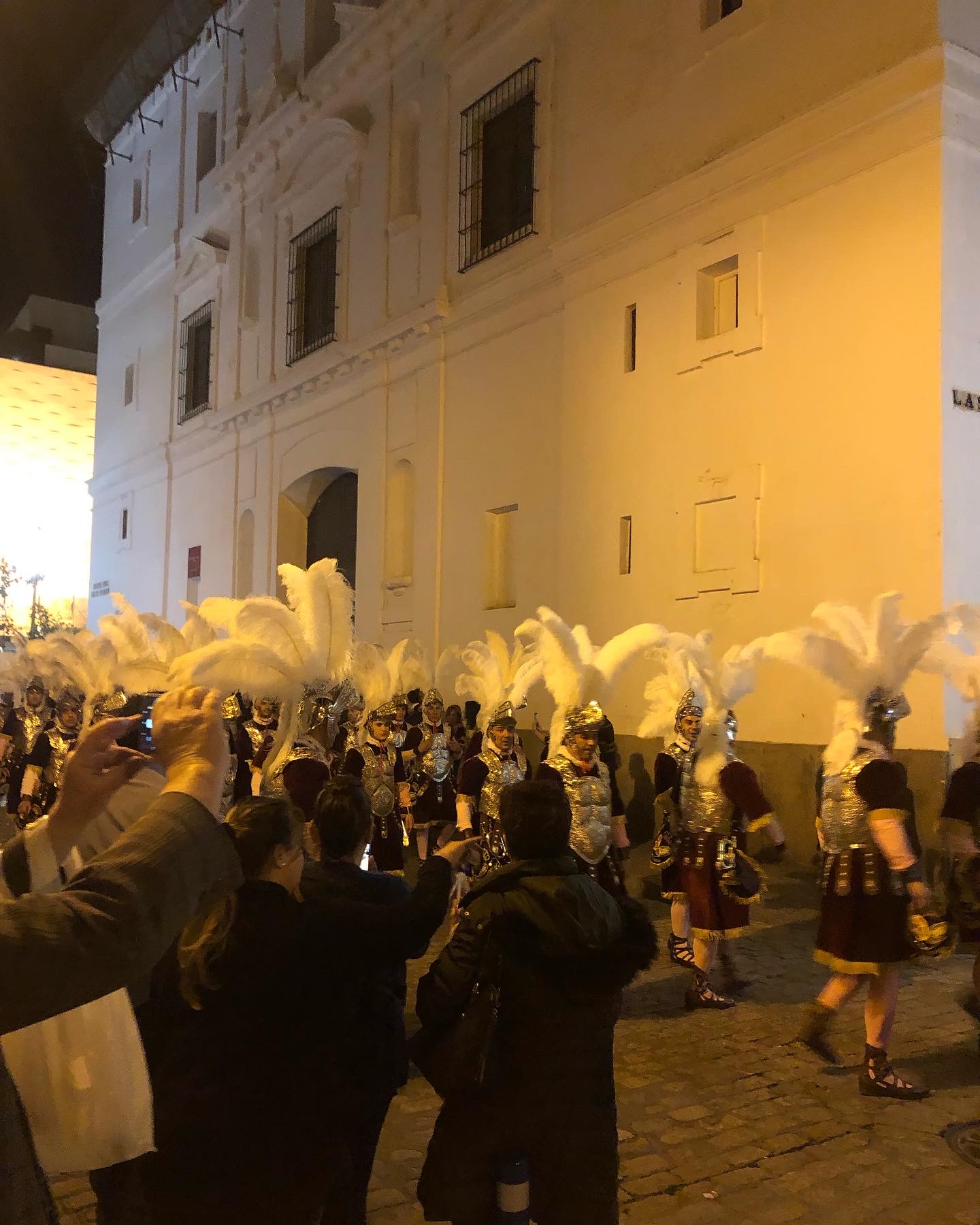 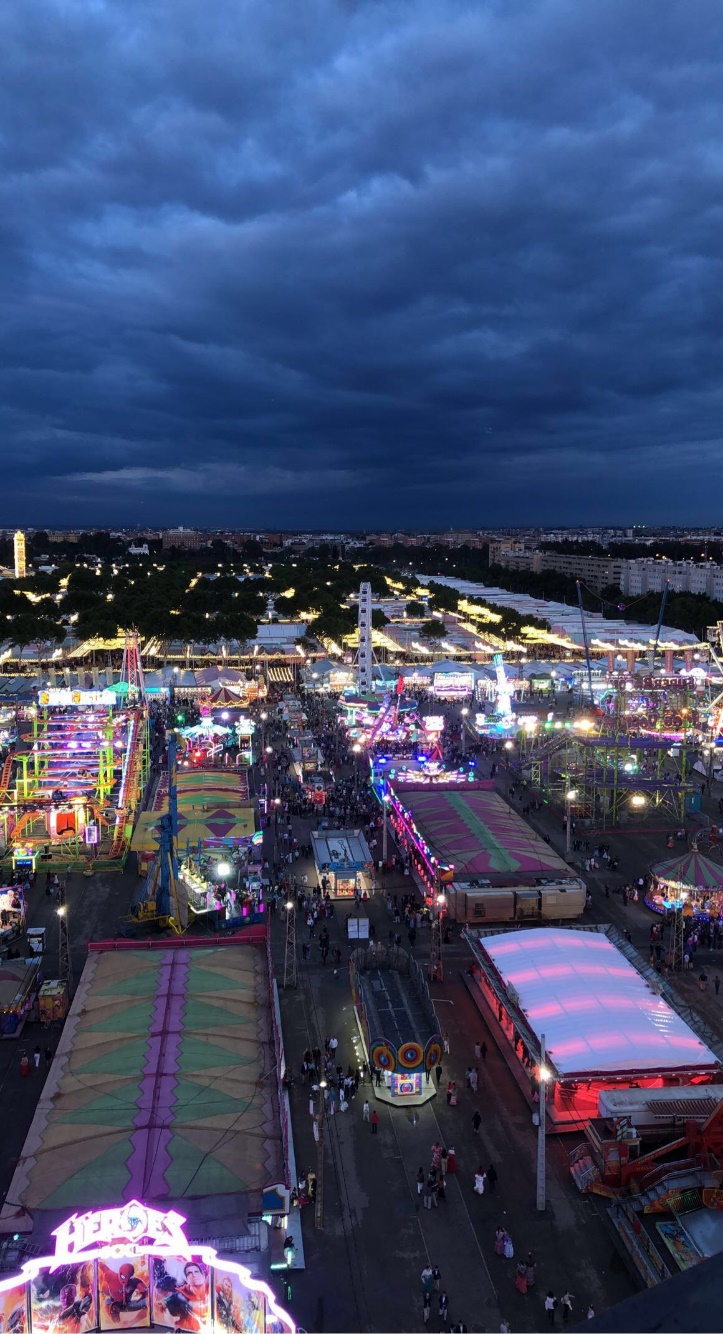 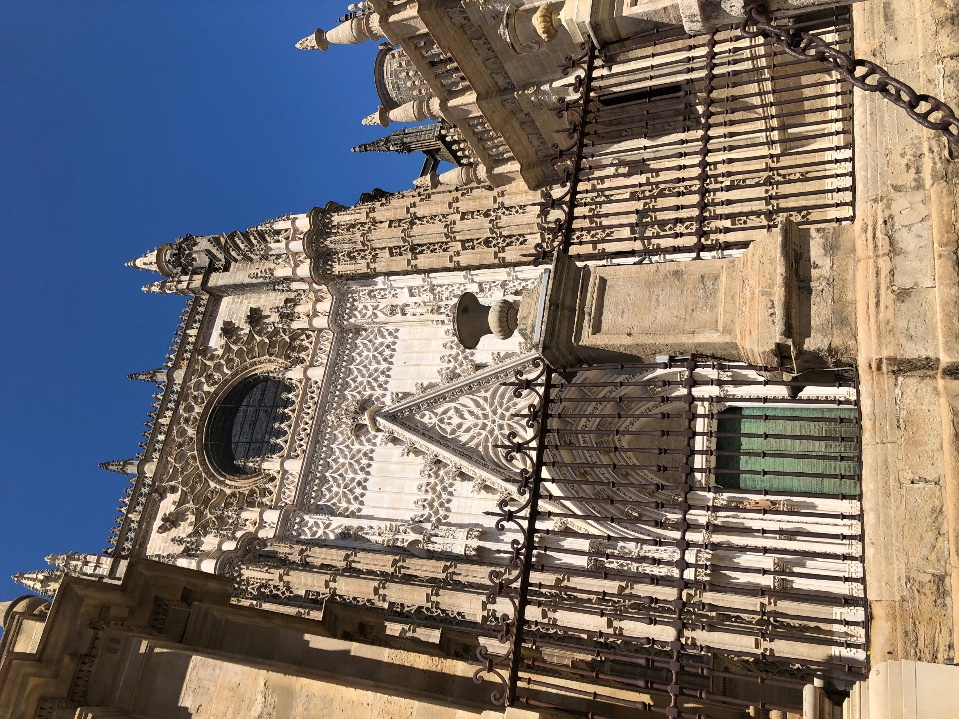 Opin
Alastani
Kehitysvammaisten kanssa yleisestä toimimisesta
Miten eri kulttuuri vaikuttaa nuorisotyöhön

Itsestäni
Olemaan itsevarmempi ja rohkeampi
Luottamaan kykyihini
Tykkääväni työstä vammaisten kanssa
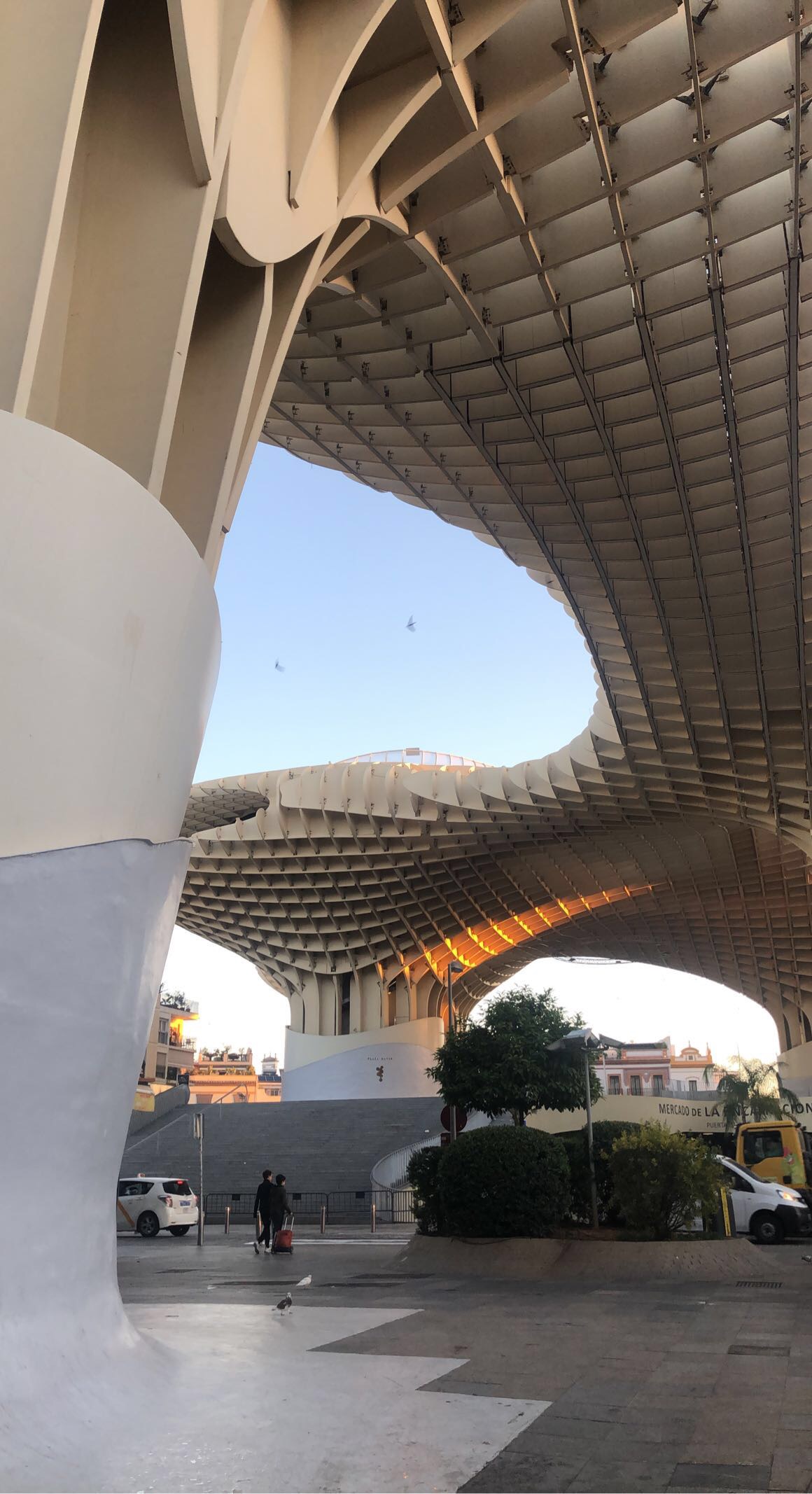 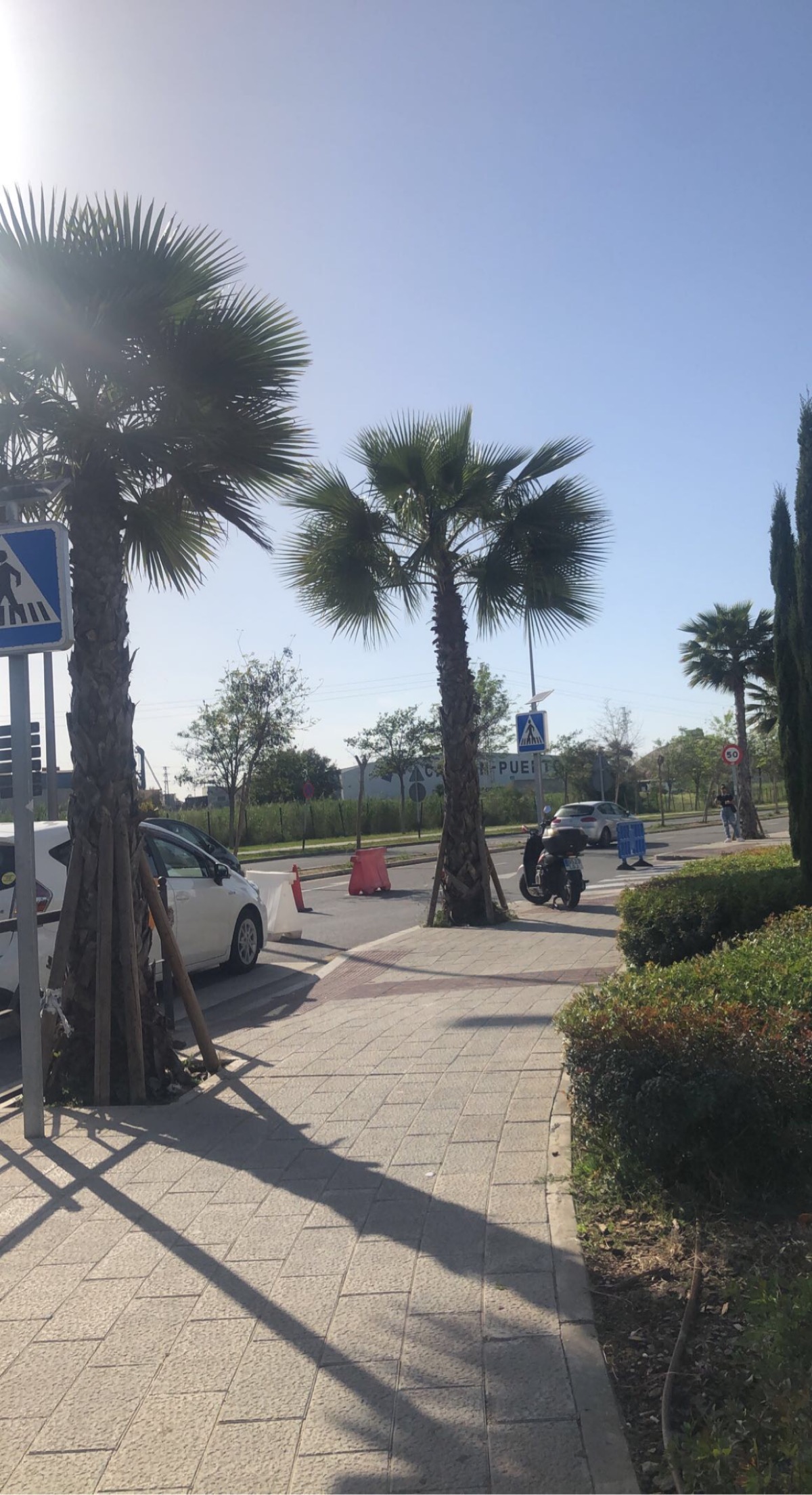 Ohjeita opiskelijoille, jotka miettivät lähtemistä kv-jaksolle
Älä yliajattele liikaa
Ota mahdollisuudet vastaan
Tutustu uuteen kulttuuriin
Suosittelen kaikille, joilla on intoa ja rohkeutta lähteä!